Model Proses
Safitri Jaya
Proses Perangkat Lunak
Spesifikasi Perangkat Lunak
	mendefinisikan  fungsionalitas dan batasan operasi.
Perancangan dan Implementasi Perangkat  Lunak
	merancang dan membuat perangkat lunak  yang memenuhi persyaratan
Validasi Perangkat Lunak
	menjamin perangkat  lunak berjalan sesuai dengan apa yang dibutuhkan user.
Evolusi Perangkat Lunak
 mengembangkan  perangkat lunak sesuai perubahan kebutuhan user.
Model Proses Perangkat Lunak
Model proses perangkat lunak adalah  representasi abstrak dari proses perangkat  lunak. Model proses perangkat lunak yang  umum atau disebut dengan paradigma  umum antara lain:
Waterfall
Pengembangan Evolusioner
Pengembangan Sistem Formal
Pengembangan Berdasarkan Pemakaian Ulang
Waterfall
Model ini pertama kali digunakan untuk  pengembangan perangkat lunak (Royce, 1970)  dan merupakan model software life cycle.
Analisis dan Definisi Persyaratan
Perancangan Sistem dan Perangkat Lunak
Implementasi dan Pengujian Unit
Integrasi dan Pengujian Sistem
Operasi dan Pemeliharaan
Waterfall
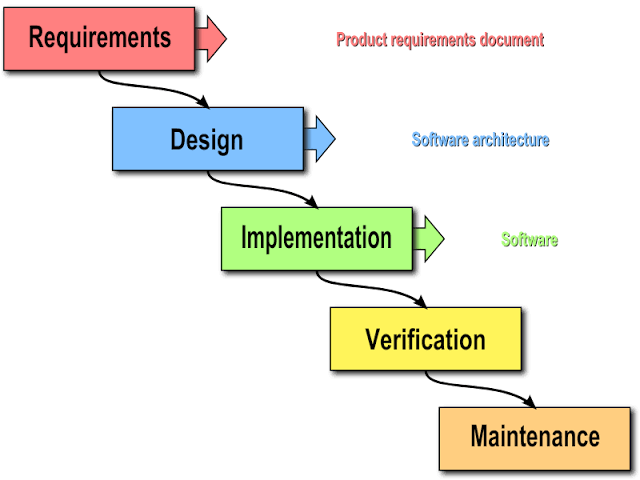 Pengembangan Evolusioner
Pengembangan Eksplorasi:
Sistem berubah dengan adanya fitur-fitur  tambahan dari user.
Prototype yang dapat dibuang (Throw-  Away):
Memahami persyaratan user untuk  mendapatkan definisi persyaratan yang lebih  baik.
Pengembangan Evolusioner
Versi Awal
Spesifikasi
Versi Awal
Penjelasan  Garis Besar
Versi Menengah
Penjelasan
Garis Besar
Pengembangan
Versi Menengah
Versi Akhir
Validasi
Versi Akhir
Pengembangan Evolusioner
Masalah-masalah dalam Pengembangan  Evolusioner
Proses tidak dapat dilihat
Sistem seringkali mempunyai struktur  yang tidak baik
Mungkin diperlukan alat bantu khusus
Model pengembangan evolusioner ini cocok untuk  aplikasi yang kecil dan lifecycle yang pendek
Pengembangan Sistem Formal
Pengembangan Sistem Formal mirip dengan  Waterfall, hanya pendekatannya didasarkan  pada transformasi matematis.
Biasanya model ini tidak berfokus pada  pengujian tetapi pada keandalan sistem.
Perbedaan Pengembangan Sistem Formal dan  Waterfall adalah:
Spesifikasi persyaratan perangkat lunak dinyatakan  dalan notasi matematika
Proses pengembangan dilakukan melalui  serangkaian proses transformasi
Definisi  Persyaratan
Spesifikasi  Formal
Transformasi  Formal
Integrasi  Sistem
Transformasi Formal  T2	T3
T1
T4
Spesifikasi  Formal
R1
R2
R3
Program
Spesifikasi
Formal
R1
R2
R3
Program
P1
P2
P3
P4
P1
P2
P3
P4
Pengembangan Berorientasi Pemakaian Ulang
Analisis Komponen
Modifikasi Persyaratan
Perancangan Sistem dengan Pemakaian  Ulang
Pengembangan dan Integrasi
Spesifikasi Persyaratan
Analisis  Komponen
Modifikasi Persyaratan
Perancangan Sistem dengan Pemakaian Ulang
Pengembangan  dan Integrasi
Validasi Sistem
Iterasi Proses Software Lifecycle - Incremental
Pengembangan Incremental:
Proses perangkat lunak dibagi menjadi  serangkaian increment yang dikembangkan  secara bergantian.
Pengembangan Spiral:
Pengembangan sistem membentuk spiral  proses, dengan spiral luar adalah sistem  pengembangan akhir.
Rancang Arsitektur Sistem
Defenisi Persyaratan
Terapkan Persyaratan
Kembangkan Pembagian Sistem
Validasi Increment
Integrasi Increment
Validasi Sistem
Sistem  Akhir
Keuntungan Pengembangan Incremental
User tidak perlu menunggu seluruh sistem  dikirimkan, karena increment pertama  mempunyai persyaratan kritis dan perangkat  lunak segera dapat digunakan.
User dapat memakai increment pertama  sebagai prototype
Resiko kegagalan proyek secara keseluruhan  lebih rendah
Pengujian paling ketat diberlakukan pada  increment pertama.
Pengembangan Spiral
Empat Sektor Spiral:
Penentuan Tujuan
Penilaian dan Pengurangan Resiko
Pengembangan dan Validasi
Perencanaan
Spiral
Fase Utama Persyaratan Perangkat Lunak
Studi Kelayakan
Elisitasi dan Analisis Persyaratan
Spesifikasi Persyaratan
Validasi Persyaratan
Spesifikasi Persyaratan Perangkat Lunak
Analisis Persyaratan
Studi Kelayakan
Spesifikasi Persyaratan
Laporan  Kelayakan
Model Sistem
Validasi Persyaratan
Laporan
Kelayakan
Model Sistem
Persyaratan  User dan Sistem
Persyaratan
User dan Sistem
Dokumen  Persyaratan
Dokumen
Persyaratan
Kegiatan Perancangan Perangkat Lunak
Perancangan Arsitektural
Spesifikasi Abstrak
Perancangan Interface
Perancangan Komponen
Perancangan Struktur Data
Perancangan Algoritma
Perancangan dan Implementasi Perangkat Lunak
Arsitektur  Sistem
Spesifikasi  Persyaratan
Perancangan  Arsitektural
Arsitektur
Sistem
Spesifikasi  Perangkat Lunak
Spesifikasi  Abstrak
Spesifikasi
Perangkat Lunak
Spesifikasi  Interface
Perancangan  Interface
Spesifikasi
Interface
Spesifikasi  Komponen
Perancangan  Komponen
Spesifikasi
Komponen
Spesifikasi  Struktur data
Perancangan  Struktur Data
Spesifikasi
Struktur data
Spesifikasi  Algoritma
Perancangan  Algoritma
Spesifikasi
Algoritma
Metode Perancangan
Model Aliran Data
DAD, DFD
Model Entity Relational
ERD
Model Struktural
Flow Chart
Model Berorientasi Obyek
Class Diagram
Proses Debug Error
Validasi Perangkat Lunak
Pengujian Komponen
Pengujian User
Pengujian 
Integrasi